Vysoká škola technická a ekonomická v Českých Budějovicích
Katedra Stavebnictví










Autor: Píha Jan
Vedoucí bakalářské práce: Ing. Pavlína Charvátová
České Budějovice 2016
Zděný nízkoenergetický dům
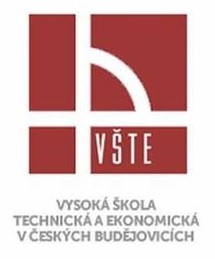 Obsah
Motivace a důvody k řešení daného problému
Cíl práce
Použité metody
Dosažené výsledky a přínos práce
Závěrečné shrnutí
Doplňující otázky vedoucího práce a oponenta
Motivace a důvody k řešení daného problému
Velmi diskutované téma 

 Budoucnost nízkoenergetických domů

 Velké množství materiálů – porovnání
Cíl práce
Studie nízkoenergetického zděného domu
Energetické výpočty
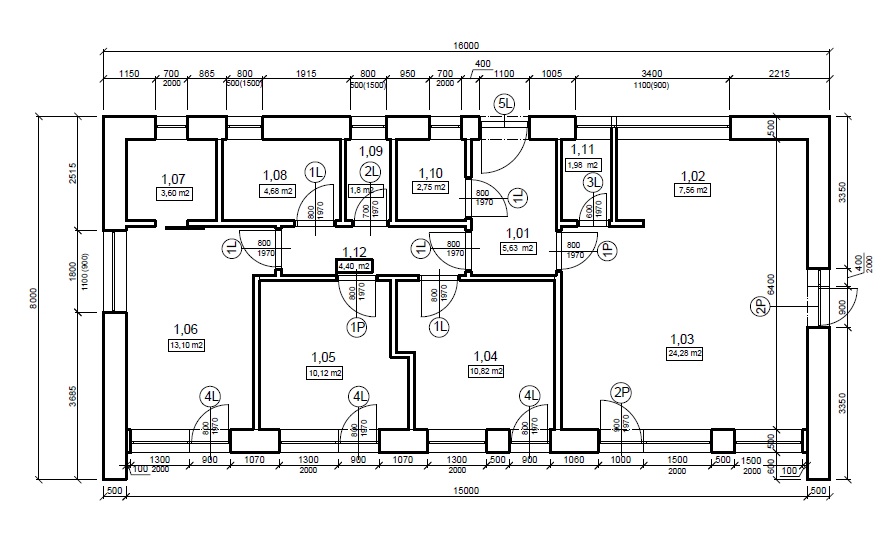 Použité metody
Shromažďování informací
 Zpracování informací
 Vyhodnocení a porovnání (Posouzení v        	programech Svoboda software)
Teplo 2015, Energie 2015, Simulace 2010
Dosažené výsledky
Návrh obálky budovy
ČSN 730540:2
Stěna – 3 varianty ( Porotherm 300mm, Porotherm 44T Profi, Ytong 300mm)
Podlaha
Strop
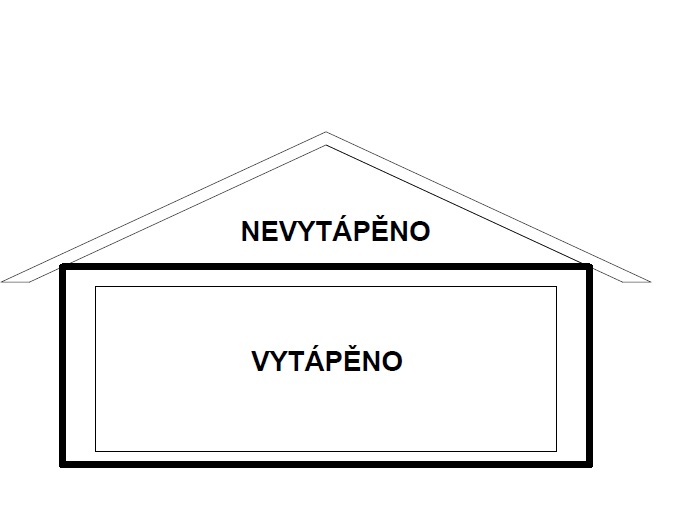 Stěna
Porotherm  30 Profi (300 mm)
Součintel prostupu tepla 0,166 W/m2K
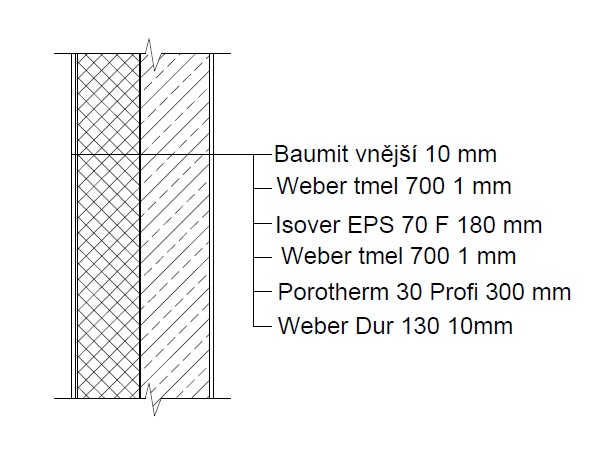 Porotherm 44T Profi (440 mm)
Součintel prostupu tepla 0,168 W/m2K
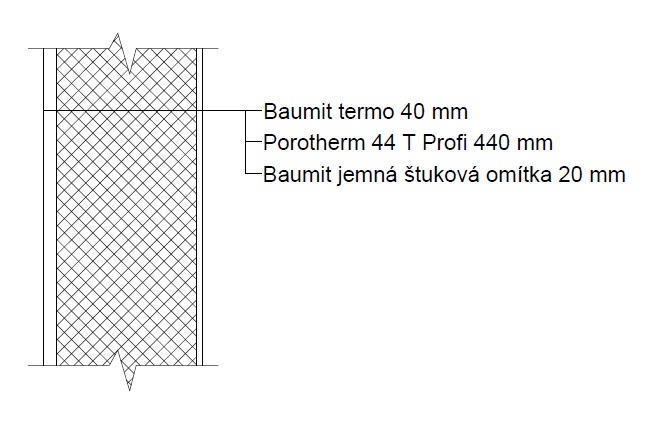 Ytong P4-500 (300mm)
Součintel prostupu tepla 0,142 W/m2K
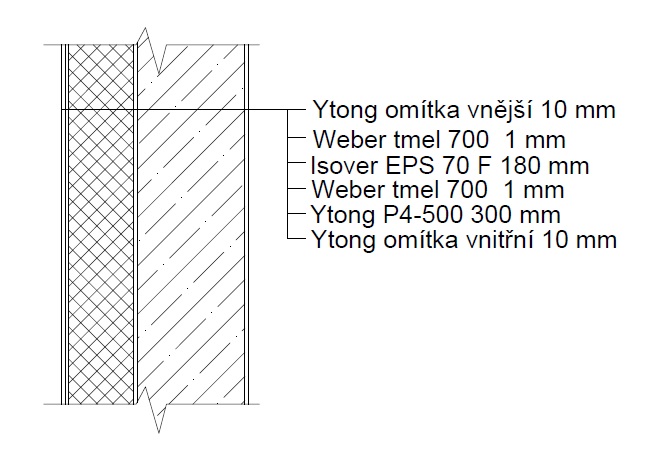 Podlaha  a Strop
Součinitel prostupu tepla podlah             0,151 W/m2K a 0,150 W/m2K 
Součinitel prostupu tepla strop 0,149 W/m2K

Obě tyto skladby odpovídají požadavkům na součinitel prostupu tepla  dle ČSN 730540:2
Měrná potřeba tepla
Měrná potřeba tepla pro nízkoenergetické domy < 50 kWh / (m2.a)
Podlahová plocha 118,4 m2
Vytápěný prostor 355,2 m3
4 osoby
Fotovoltaická elektrárna - 20 panelů (4,9 kWp)
Vytápění a ohřev TUV- tepelné čerpadlo
Výsledná měrná potřeba tepla 33 kWh / (m2.a)
Dodaná energie do budovy 10,38 MWh 
= 108 kWh/m2.
Přínos práce
Objasnění a shrnutí základní problematiky nízkoenergetických domů
Volba správné obálky budovy
Energetické výpočty pro klasifikaci domu
Rozšíření znalostí v programech Svoboda software
Závěrečné shrnutí
RD nízkoenergetický dům pro 4 osoby
Energetický štítek – A mimořádně úsporná
Zastavěná plocha 118,4 m2
Veškeré vyhodnocení odpovídá požadavkům           ČSN 730540:20 pro ND
Cíl práce byl splněn
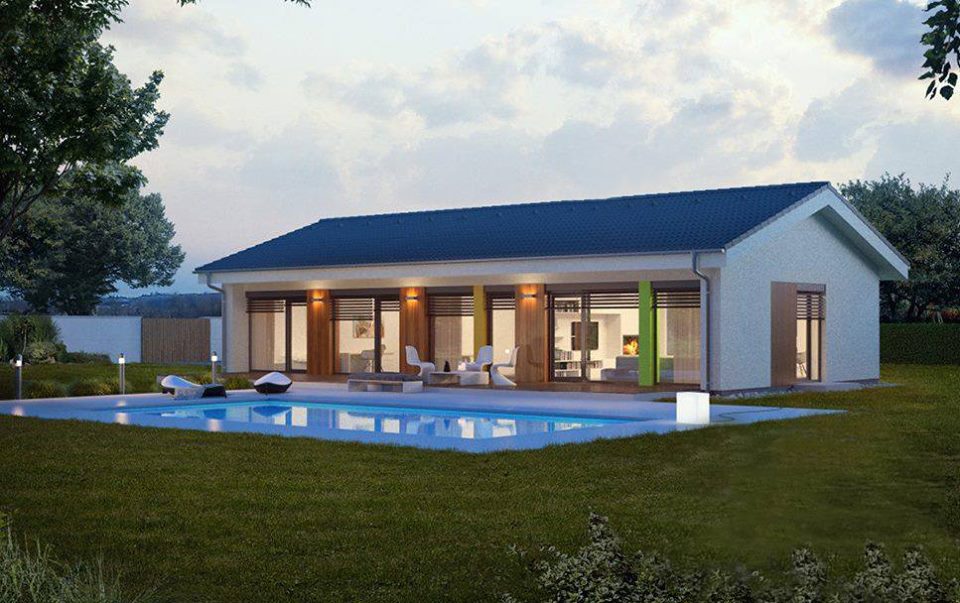 Doplňující otázky
Jaké opatření by bylo potřeba navrhnout pro dosažení pasivního domu ?

Bylo by možné realizovat zemní výměník tepla pro předehřev větracího vzduchu ? Jaké výhody a nevýhody toto řešení přináší ?
Děkuji za pozornost